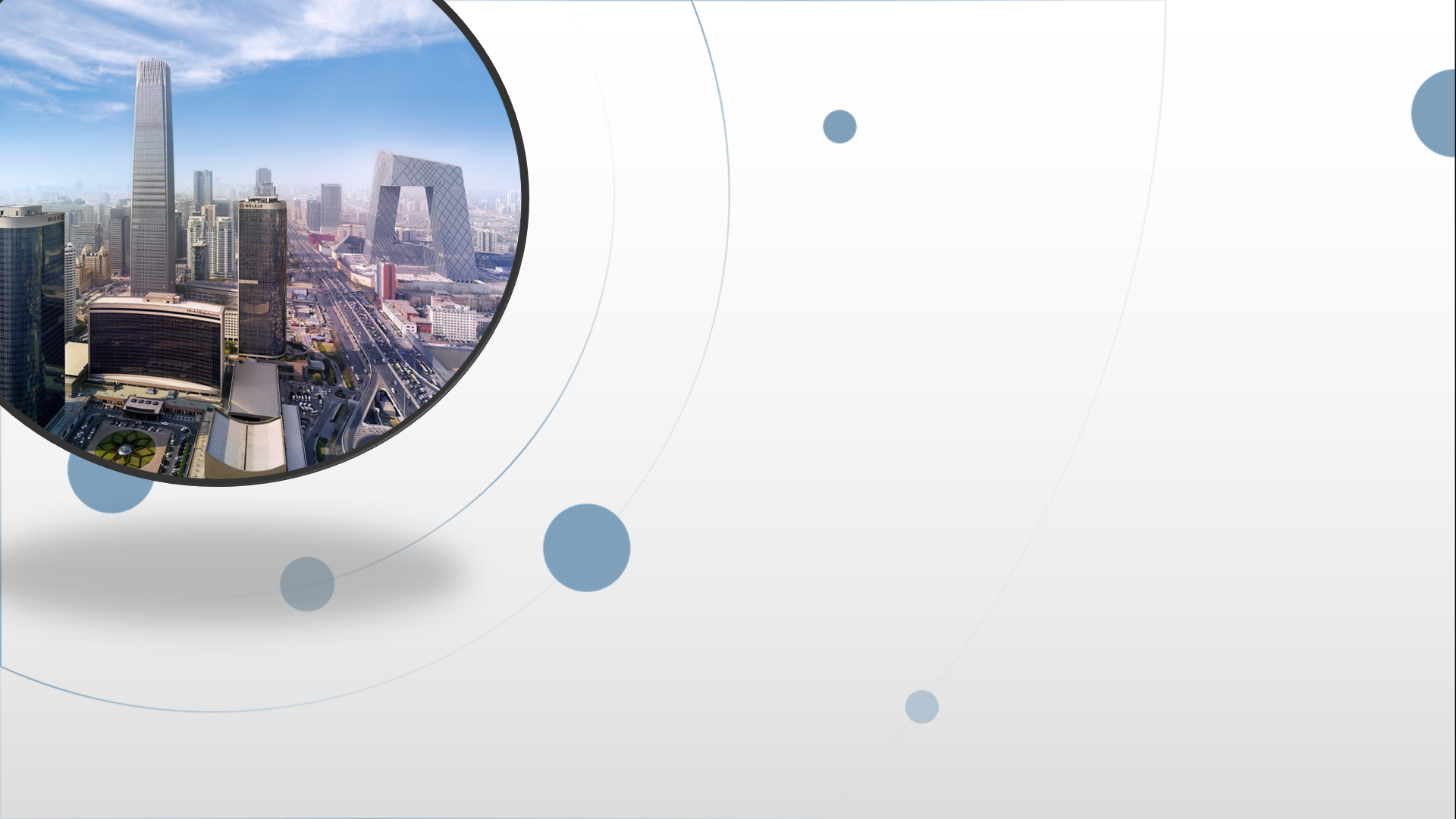 朝阳区线上课堂·高三英语总复习
高考英语适应性考试完形填空
东北师范大学附属中学朝阳学校   柴晓丽
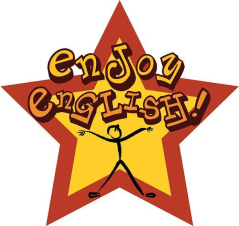 学习目标
巩固完形填空解题策略，学会在关注故事线和情感线的基础上解题。
熟练运用所学词汇，利用上下文语境所提供的线索进行选择。
培养积极的人生态度，不惧艰难，勇敢地去追求自己的梦想。
高三英语复习系列
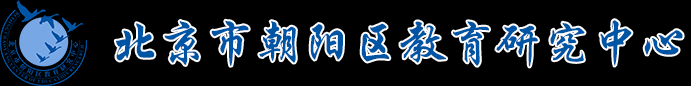 教学准备：2020年适应性考试完形填空试题。
教学过程：1.完形填空文体特点 ；
           2.完形填空命题特点；
           3.语篇主线分析；
	     4.试题梳理。
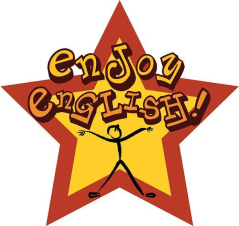 目   录
高三英语复习系列
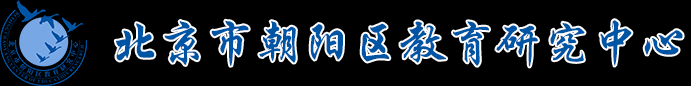 一.完形填空文体特点
1). 文体
     记叙文
2). 文体特点
情节的发展变化
（事件存在状态、变化过程）

情感的发展变化
（人物内心世界、情感态度）
表达主旨
   （抒发情绪或感悟）
高三英语复习系列
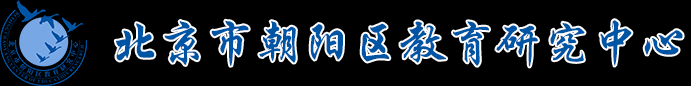 二. 语篇命题特点
备注：所考查词汇均为课标词汇，没有超出范围的，其中solution, inquire, celebrity, complain 为课标新增加词汇。
高三英语复习系列
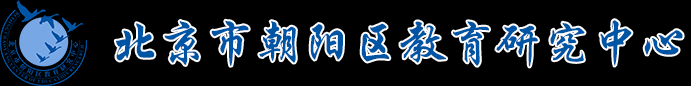 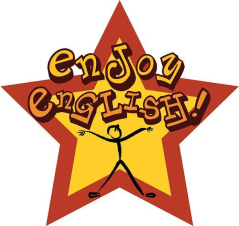 三、语篇主线分析
文  本
主

线
高三英语复习系列
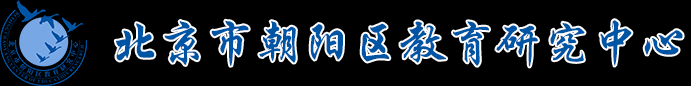 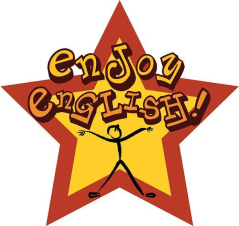 四、试题分析：上下文情境及原词再现
The  programme  was  full  of  snow. And  not  only snow—there  were  people15       across the snow. They looked like fantastic birds.
He      attempted 25     to fly down the hills like the people on TV, but he couldn’t.
15．A．walking	B.riding		C.running	D．flying
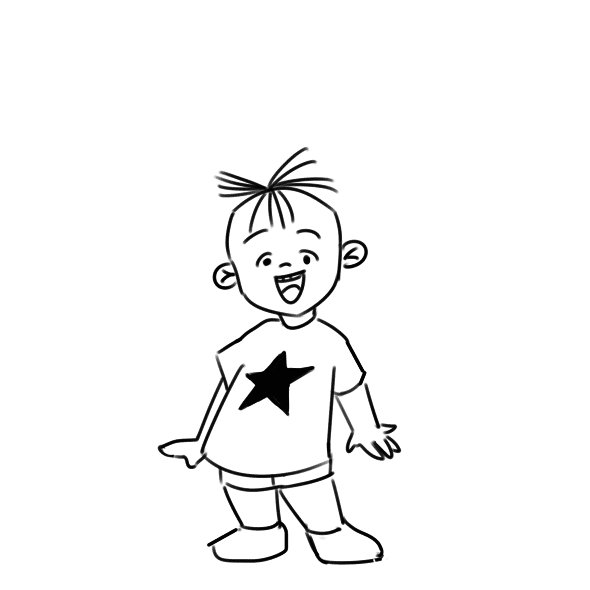 高三英语复习系列
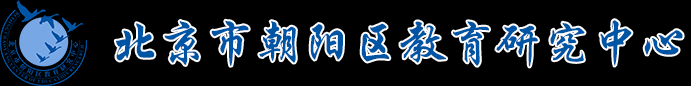 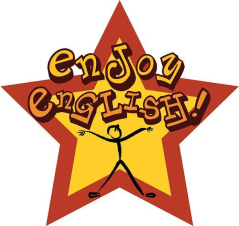 四、试题分析：关注情感线
And on their feet, they had        16 strange       shoes.
“What are those?” he asked his uncle        17      . “Skis,” replied his uncle. “And those people are called skiers.” At that moment, he       18        to be a skier.
17．A. politely  	 B. hopefully  	C. excitedly  	D. nervously
18．A. promised 	 B. claimed  	C. agreed	D. decided
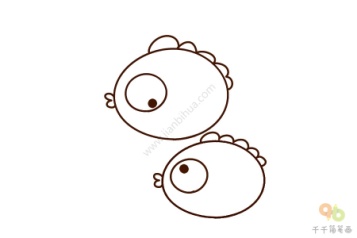 高三英语复习系列
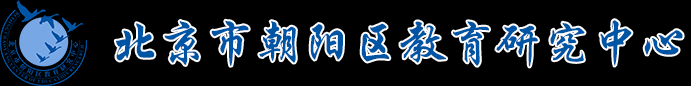 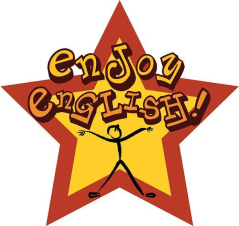 四、试题分析：上下文情境
“The Winter Olympics,” said his uncle. It’s like the normal Olympics, but for        19        where you need snow—ski jumping, bobsleigh(长橇), those sorts of things. 
19．A. projects	  B. fields	C. sports		D. courses
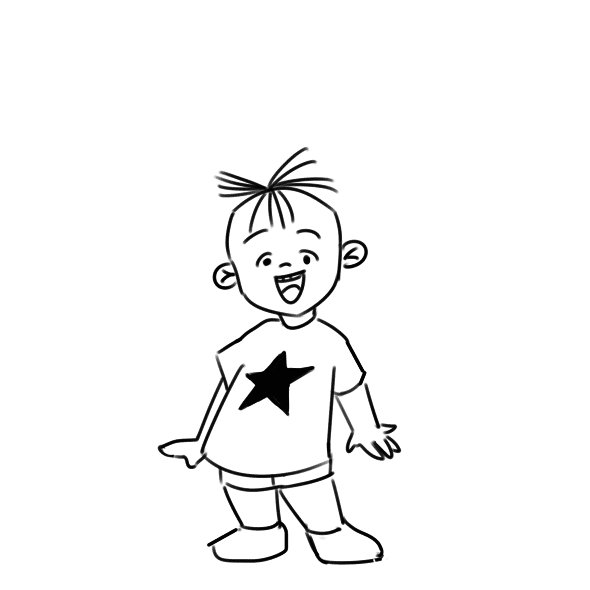 高三英语复习系列
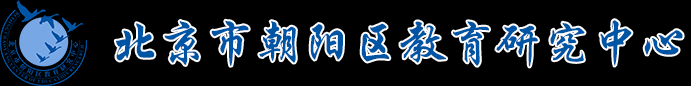 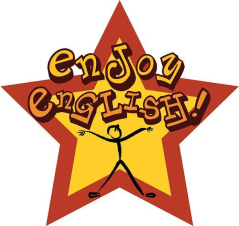 四、试题分析：熟词新义
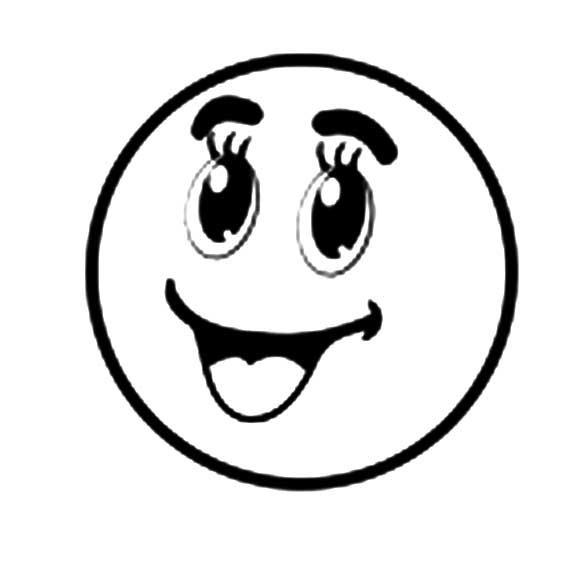 They       20        it every four years.
高三英语复习系列
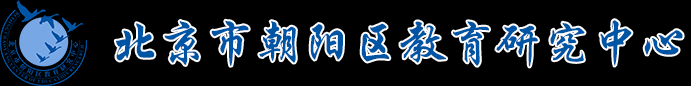 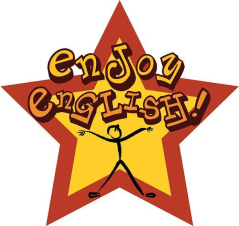 四、试题分析：生活常识
He tied them to his feet and practised skiing        23          two sticks in his hands.
23．A. pushing	B. pulling	C. holding	D. waving
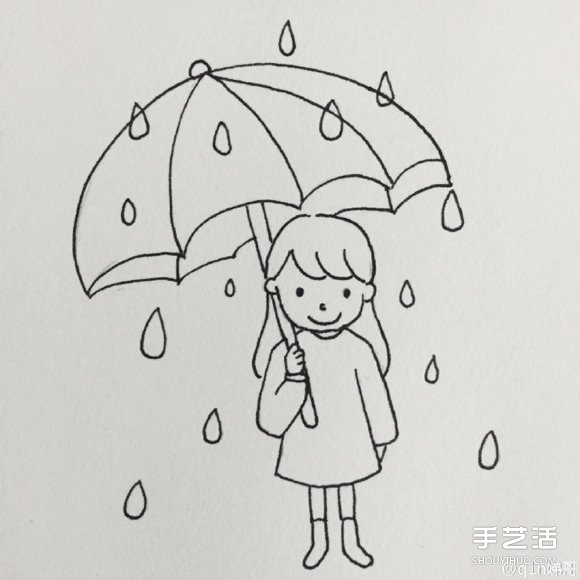 高三英语复习系列
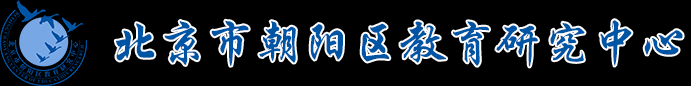 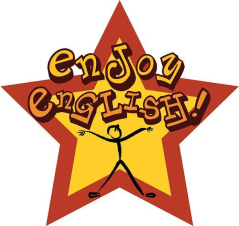 四、试题分析：上下文情境
He        25        to fly down the hills like the people on TV, but he couldn’t.
25．A. needed	B. prepared	C. pretended	D. attempted
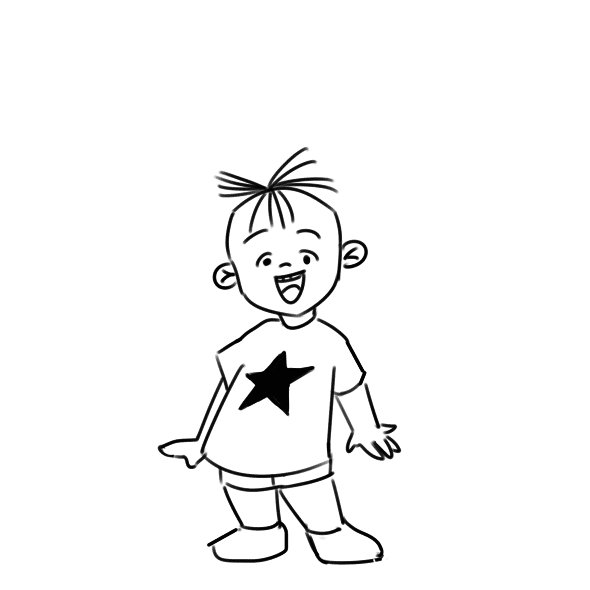 高三英语复习系列
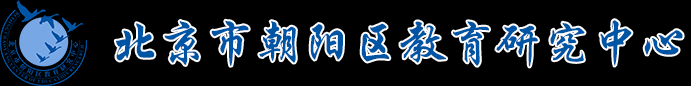 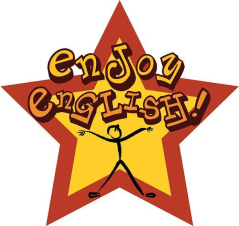 四、试题分析：关注双线（故事线和情感线）
So every night, out in the middle of the desert, Afel now practises skiing down sand hills. He   	29 	  that the yellow sand and brown earth are as gold as the medal he will bring home with him, when he is the   	30 	.
高三英语复习系列
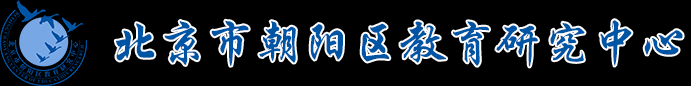 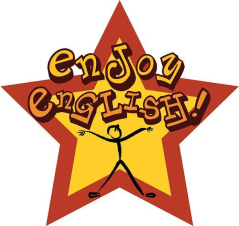 五、备考建议
夯实课标词汇3000，一定要下功夫训练，反复练，拓展练，语境中练，注意一词多义和词类活用。
紧扣文本，进行文本分析，梳理故事主线和情感线，把握上下文逻辑。
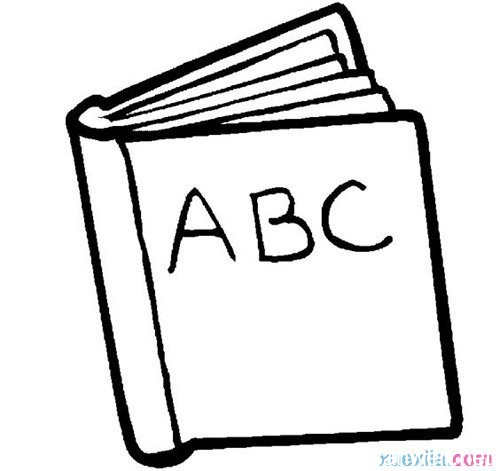 高三英语复习系列
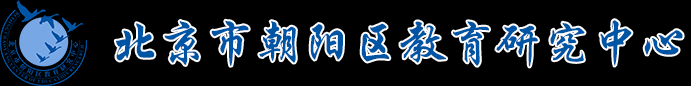 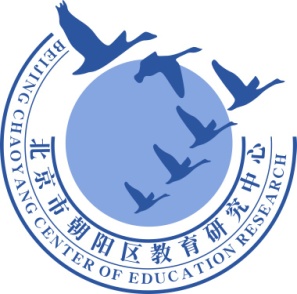 谢谢您的观看
北京市朝阳区教育研究中心  制作